Проект «Ресторан»
3 класс
Программа ориентирована на воспитание ребенка как исследователя — как в классе, так и во внешнем мире. 
Основу программы составляют  шесть универсальных  междисциплинарным тем, 
которые изучаются с применением знаний и навыков, полученных в шести предметных областях,  а также междисциплинарных 
умений и навыков. 
Большое внимание уделяется исследовательской деятельности.
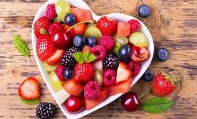 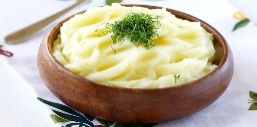 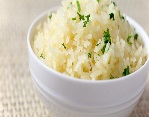 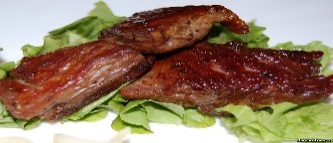 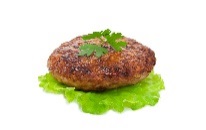 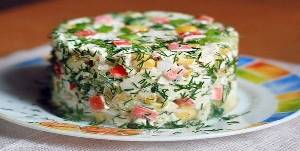 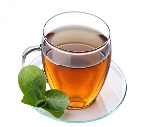 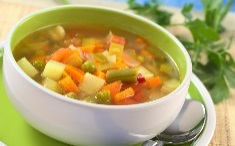 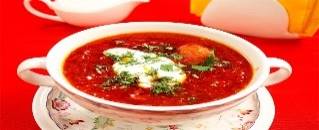 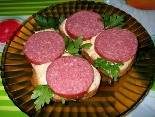 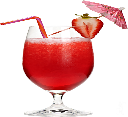 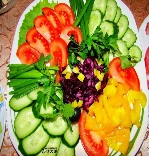 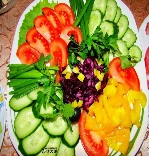 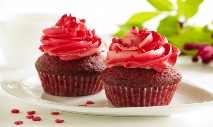 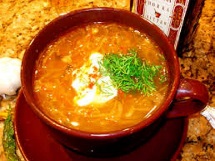 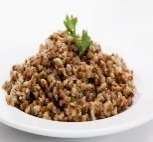 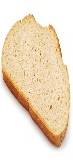 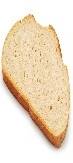 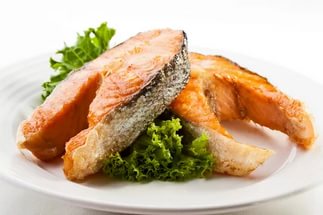 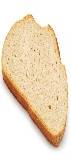 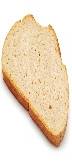 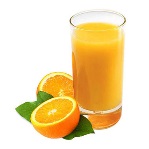 Игра: собери себе обед.